Indian Capital Technology Center LPN Expansion Project
State of Oklahoma ARPA  SLFRF   Project

Funding Review
GOAL:
Expand the number of practical nurses entering the work force.
Build and implement the first Practical Nursing program in Wagoner County located in Coweta, Oklahoma
Admit an estimated 24 nursing students annually
Instructional curriculum consisting of 1463 clock hours 
Graduates eligible to take NCLEX-PN, license, and enter the workforce within 12-18 months (full-time or part-time)
Need for the Project
Workforce Need Data
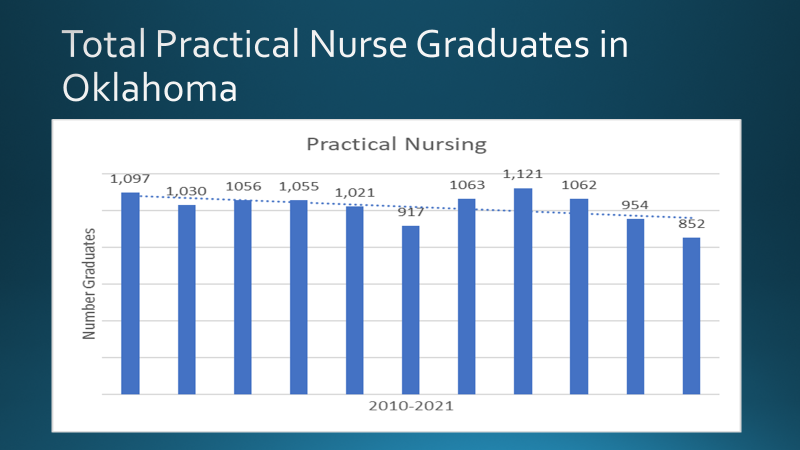 DATA Slides will go here
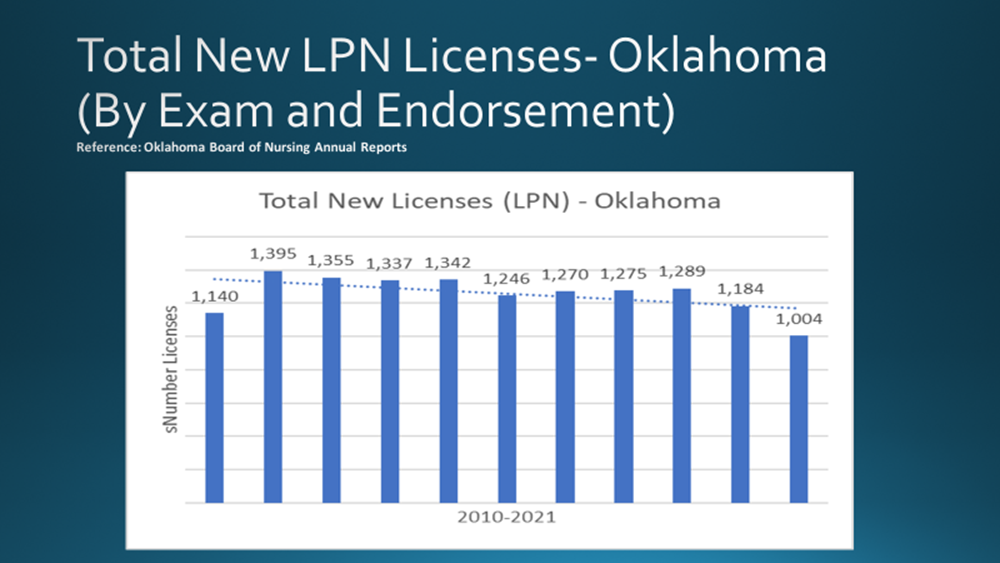 Total new LPN licenses
Completion of the proposed nursing facility Fall 2o23
Anticipated OBN approval of ICTC extended PN program Spring 2023
Anticipated admission of practical nursing students Fall 2023 -January 2024
First graduating PN Class 12-18 months after admission (Summer 2024-Winter 2025)
Certification and employment of PN graduates 30-60 days after program completion
Projected Timeline
Budget: $2,890,630.00
$222,630.00
Classroom and Lab Resources

Includes:
Furniture
Computers
Other Simulation, Lan & Instructional Equipment <$5000
$1,250,000.00
Salary

Simulations Lab Coordinator
2-PN Faculty
$1,200,000.00
Building  
$218,000 Equipment  
Includes: 
Simulation Manikins Medication Carts
Project Partnerships
Federal CDBG program & City of Coweta  sewage upgrade project for the 20-acre parcel

Valued at approximately $250,000
Statewide articulation agreements for PN to RN programs across the state.
This includes Connors State College (PN to RN Career Ladder)
Wagoner County Economic Development Board
20-acre parcel of land valued at approximately $300,000
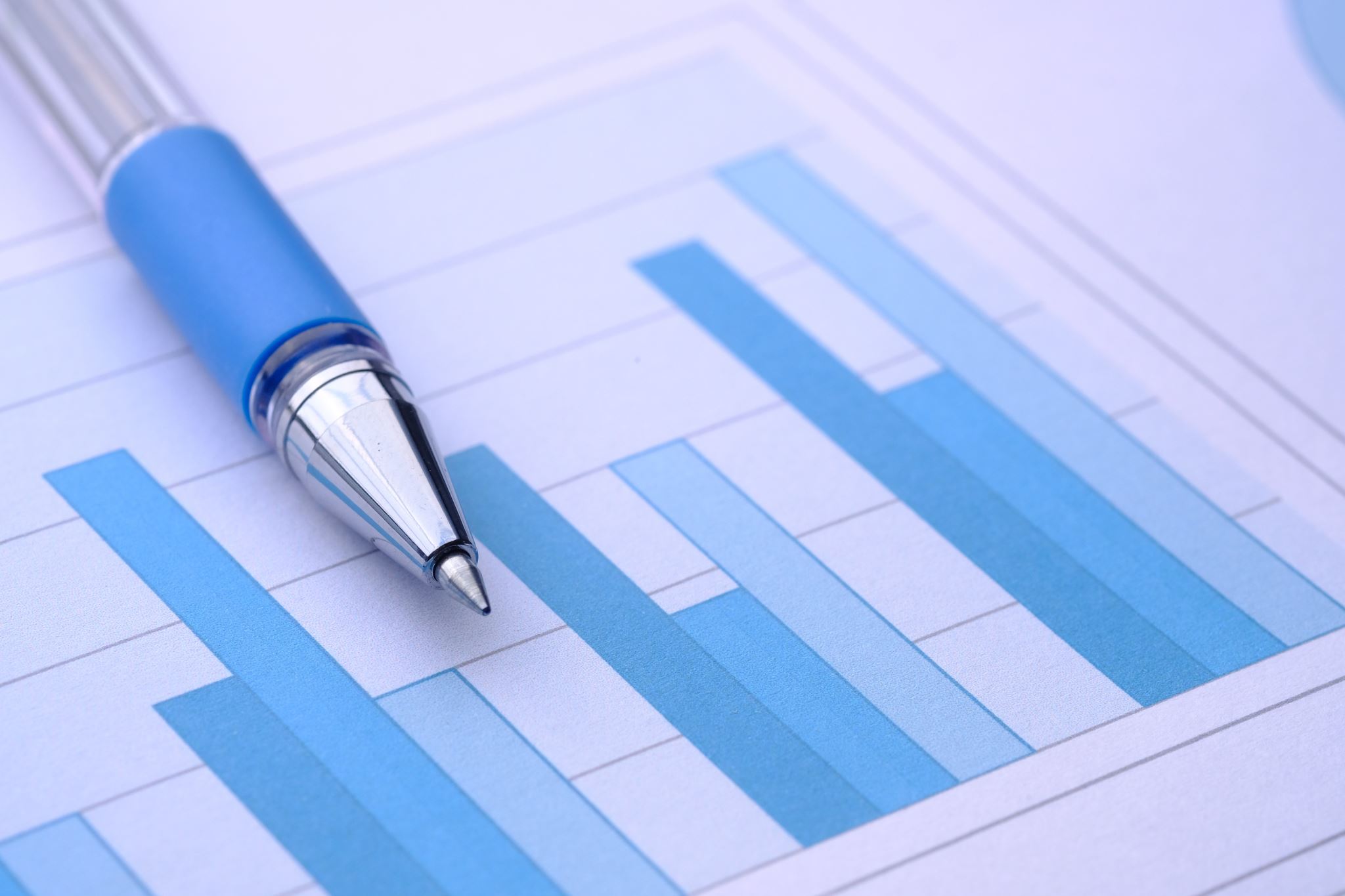 Evidence for Success
Positive Partnerships in Healthcare at ICTC
NCLEX Pass Rate
Recent Project for Training Health Care Professionals (2008)
Health Building- ICTC Stilwell
Practical Nursing
Health Careers
Medical Billing 
Medical Office Assistant
Recent Project for Training Health Care Professionals (2016)
Adult Health Careers Campus
Practical Nursing
    (Adult/High School)
OTA
PTA
Radiology Technology
Surgical Technology
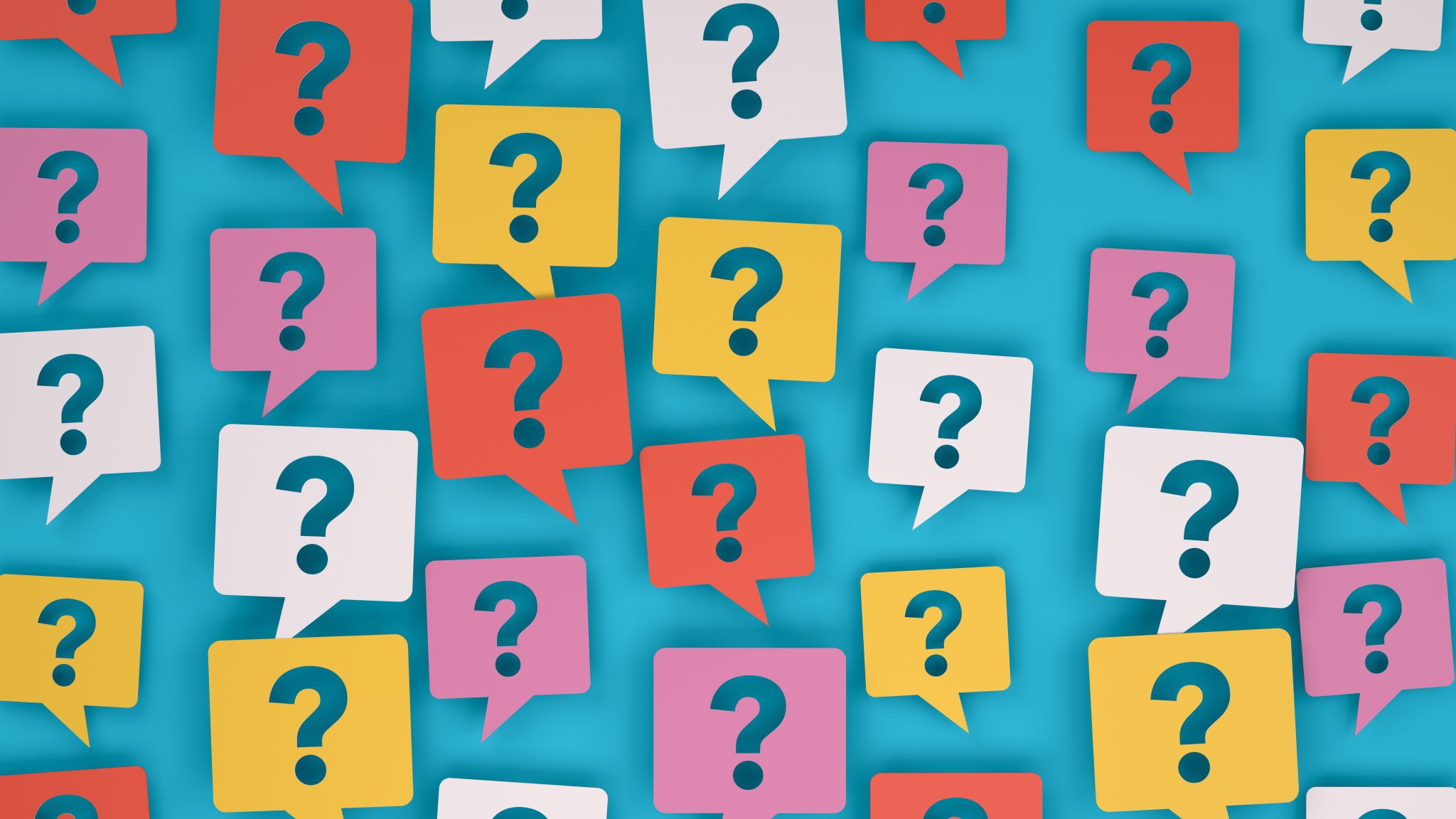 Questions/Comments?